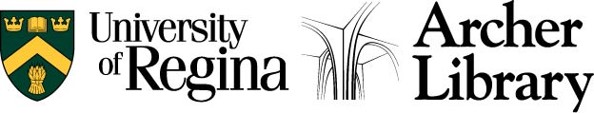 OER By Discipline Resource Guide: University of Regina
Project Motivation
Coordination of efforts between Library and OER Program:
Similar work, streamlined resourced across departments

Library Research Guides:
Open Access Page (general)
Open Educational Resources Page (beyond textbooks)
Open Textbooks Page (as described)

Focused U of R Resource:
PressBooks Directory - As Collected by PressBooks
Project Plan
Initial clone and creation by Isaac (OER)
Open call to Liaison Librarian group
Review and filter of LibGuide content
Merge of resources in open book
Living document and launch in April 2021
Where We Are Now
Book structure is created
Merge is approximately 75% completed
Perpetual updates
Meticulous filtering and coordination 
Let’s take a look!
Thank You
Arlysse Quiring
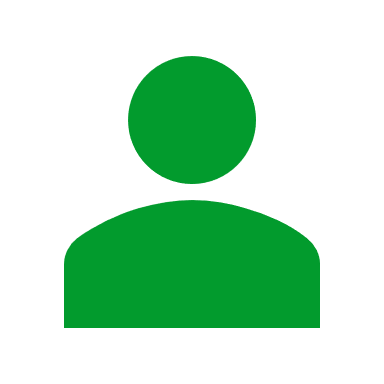 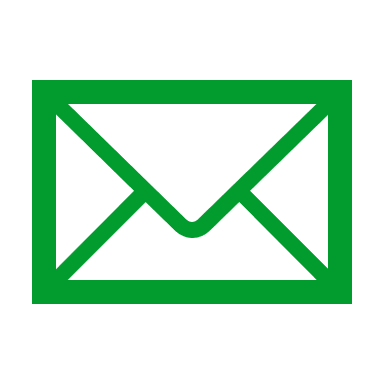 arlysse.quiring@uregina.ca
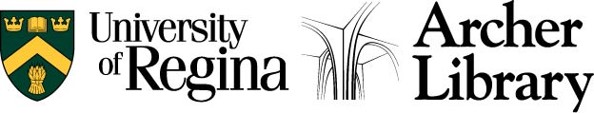